Utility Payment Assistance – Financial Hardship and Medical Protection
Connecticut Public Utilities Regulatory Authority – 
Office of Education, Outreach, & Enforcement
Energy Assistance Programs & Resources
Additional Social Services 
Connecticut Energy Assistance Program (CEAP)
Fuel Banks



Distributed Energy Resources
Shared Clean Energy Facility Program
Smart E-Loan & other resources offered by CT Green Bank
Posigen Solar + Efficiency for Low-to-Moderate Income Customers
Residential Renewable Energy Solutions Program (Solar) Connecticut Residential Solar Incentives (eversource.com) and Getting Started - UI (uinet.com)
Utility Bill Assistance
Winter Protection 
Low Income Discount Rate (LIDR)
Matching Payment Program (MPP)
New Start (Eversource)
Bill Forgiveness Plan (UI)
Budget billing & payment arrangements

Energy Efficiency (EE)
Home Energy Solutions Income-Eligible & other EE measures offered through the Conservation & Load Management Program. See EnergizeCT.com.
Connecticut Public Utilities Regulatory Authority – 
Office of Education, Outreach, & Enforcement
Connecticut Public Utilities Regulatory Authority
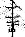 Hardship Eligibility
Hardship Eligibility (Conn. Gen. Stat. § 16-262c(b)(3)(B)):
Customer receiving local, state, or federal public assistance (includes SSI, VA, unemployment benefits, etc.);
Customer whose income <125% of federal poverty level; 
Head of household who is unemployed, with household income <300% of federal poverty level;
Customer who is seriously ill, or who has a household member is seriously ill; OR
Customer whose circumstances threaten a deprivation of food and the necessities of life for himself or dependent children if payment of a delinquent bill is required.
Connecticut Public Utilities Regulatory Authority – 
Office of Education, Outreach, & Enforcement
Connecticut Public Utilities Regulatory Authority
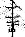 How to Receive Assistance
Contact the utility to be qualified for financial hardship.  
The utility will request income information/verification from customer and give the customer the telephone number for the customer’s Community Action Agency. 

Eversource  - 1-800-286-2828
Yankee Gas – 1-800-438-2278
UI – 1-800-722-5584
CNG- 860-524-8361
SCG- 1-800-659-8299

Emergency Assistance – 
Operation Fuel – 860-243-2345 or OperationFuel.org
Connecticut Public Utilities Regulatory Authority – 
Office of Education, Outreach, & Enforcement
Low Income Discount Rate
PURA recently ordered the electric utilities to create a low-income discount rate.
Beginning January 1, 2024, this rate will be automatically applied to all customers designated financial hardship. 
Tier 1 
Reduces a customer’s monthly bill by 10%
Customers earning 60% of the state median income are eligible
Tier 2
Reduces a customer’s monthly bill by 50%
Customers earning 160%  of the federal poverty guidelines are eligible. 
Contact your electric utility for more information.
Connecticut Public Utilities Regulatory Authority – 
Office of Education, Outreach, & Enforcement
Connecticut Public Utilities Regulatory Authority
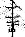 Utility Assistance for Hardship
Customers who qualify for financial hardship are eligible for special utility bill assistance programs:

Winter Moratorium – Protects the customer from shut off from November 1 to May 1

Matching Payment Plan (MPP) –  
Allows the customer to repay past due balances and receive an equal match from the utility.  
Matches energy assistance if received.
Connecticut Public Utilities Regulatory Authority – 
Office of Education, Outreach, & Enforcement
Utility Assistance for Hardship
New Start (Eversource)– 
Allows the customer to repay past due balances and receive a monthly match from the utility of 1/12th of past due balance. 
Past due balance is paid off in 12 months. 

BFP (UI)– 
Allows the customer to repay past due balances and receive a monthly match from the utility equaling the payment amount.  
Forgives arrearages up to a zero balance.
Connecticut Public Utilities Regulatory Authority – 
Office of Education, Outreach, & Enforcement
Medical Protection
An account may be designated medical protection if the customer’s medical provider submits a medical protection form to the utility. 
  Customers may be designated serious or life-threatening illness.
 A serious illness designation will protect a customer from termination of service during the Winter Moratorium. 
 A life threatening designation will protect a customer from termination of service at all times. 
 Designations are valid for the length of time indicated by the medical provider.
 No designation may apply for more than one year. 
 All claims of medical protection must be resubmitted each year.
Connecticut Public Utilities Regulatory Authority – 
Office of Education, Outreach, & Enforcement
Suppliers
Customers who are designated financial hardship or medical protection may contract with an electric supplier at a rate equal to or less than the standard service rate. 
When enrolling with a supplier, inform them of your hardship or medical protection designation so you can ensure your contract meets the statutory guidelines.
Connecticut Public Utilities Regulatory Authority – 
Office of Education, Outreach, & Enforcement
Utility Assistance for Non-Hardship
Customers who do not qualify for financial hardship still can receive assistance:
Payment arrangements – The utility will place any customer on a payment arrangement upon request.  
Payment arrangements allow a customer to determine down payment and length of arrangement up to 18 months.
Budget billing – Customers may “levelize” their bills with budget billing, in which the customer pays the same amount each month and the account is “trued up” at the end of twelve months.
Connecticut Public Utilities Regulatory Authority – 
Office of Education, Outreach, & Enforcement
Connecticut Public Utilities Regulatory Authority
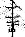 How to Engage with PURA
Consumer Services – Office of Outreach, Education & Enforcement
Online
File a compliant via the PURA website OR email pura.information@ct.gov

  Telephone Numbers ​
Toll Free Number:  1-800-382-4586​
Outside Connecticut: 1-860-827-2622​
TDD Telecommunications for the Deaf:  ​
(860) 827-2837 - to be used only if you have a TDD machine​

PURA Proceedings
PURA Calendar of Events
Sign up for email alerts for a proceeding 
Provide comments during a public hearing or technical meeting
Submit written comments into the record (email PURA.ExecutiveSecretary@ct.gov)
Intervene in a proceeding
Connecticut Public Utilities Regulatory Authority – 
Office of Education, Outreach, & Enforcement
Connecticut Public Utilities Regulatory Authority
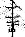